Kommunedelplan for byggeråstoff og massehandtering
Temaplan under utarbeiding i Hjelmeland kommune
Planprogram vedteke november 2023
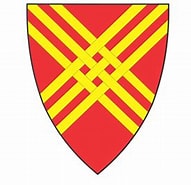 Saksgang kommunedelplanen:
Vedtak av planprogram november. Uttak av fast fjell skal vera ein del av planarbeidet.  23 
Innspelsrunde desember 23-januar 24
Ynskje frå kommunen om at det vert informert om innspela til dei det gjeld – dermed dette møtet
Vurdering av innkomne innspel / grov overordna konsekvensvurdering (KU) v/administrasjonen
Utarbeiding av høyringsutkast   24 (om me vert ferdige) 
Vedtak av høyringsutkast og høyring vinter 25
Vedtak før sommaren 25. NB: Temaplan og ikkje juridisk bindande

Viss dette området blir ein del av det endelege planvedtaket – vil området – etter ny KU – truleg bli tatt med i forslag til revidert kommuneplan – arealdel. Arbeid med den planen vil i alle fall pågå i 25 og 26. 
Viss området blir ein del av den endeleg arealdelen, vil det vera krav om REGULERINGSPLAN med supplerande utgreiingar før eventuell oppstart.
Målsetting kommunedelplanen:
1. Planen skal gi ei oppdatert ressursoversyn over førekomstar av grus, pukk, naturstein og område for etablering av mellombels masselagring i Hjelmeland kommune.
 2. Lage strategi for ei berekraftig forvaltning av ressursane og rørte areal-, samfunn- og miljøomsyn. 
3. Skapa føreseielege og effektive prosessar ved søknad om etablering av drift for pukk, grus, naturstein og område for masselagring. 
4. Fungera som eit oppdatert kunnskapsgrunnlag og koma med ei konkret tilråding ved rullering av kommuneplanen sin arealdel.
Vegen vidare:
Vurdera om dette konkrete innspelet frå Mibau Stema skal få vera med i forslag til kommunedelplan
Legga fram til politisk behandling kommunestyret i Hjelmeland
Høyringsrunde
Bearbeiding av høyringsuttalar
Leggja fram til politisk behandling
Politisk sluttvedtak kommunestyret i Hjelmeland. Kan ikkje påklagast
----------------------------------------------------
Så kjem kommuneplanen sin arealdel – og eventuell reguleringsplan
Meir info?
Følg med på kommunen si nettside www.hjelmeland.kommune.no
Fleire parallelle planprosesser:
------
Kommuneplan samfunnsdel
Kommundelplan naturmangfald
Kommuneplanen sin samfunnsdel
---------
Infomøte om planprosessane i alle grender – på Jøsneset 5.11.24 kl 18.00